Title of your presentation
Incluir logo de tu área
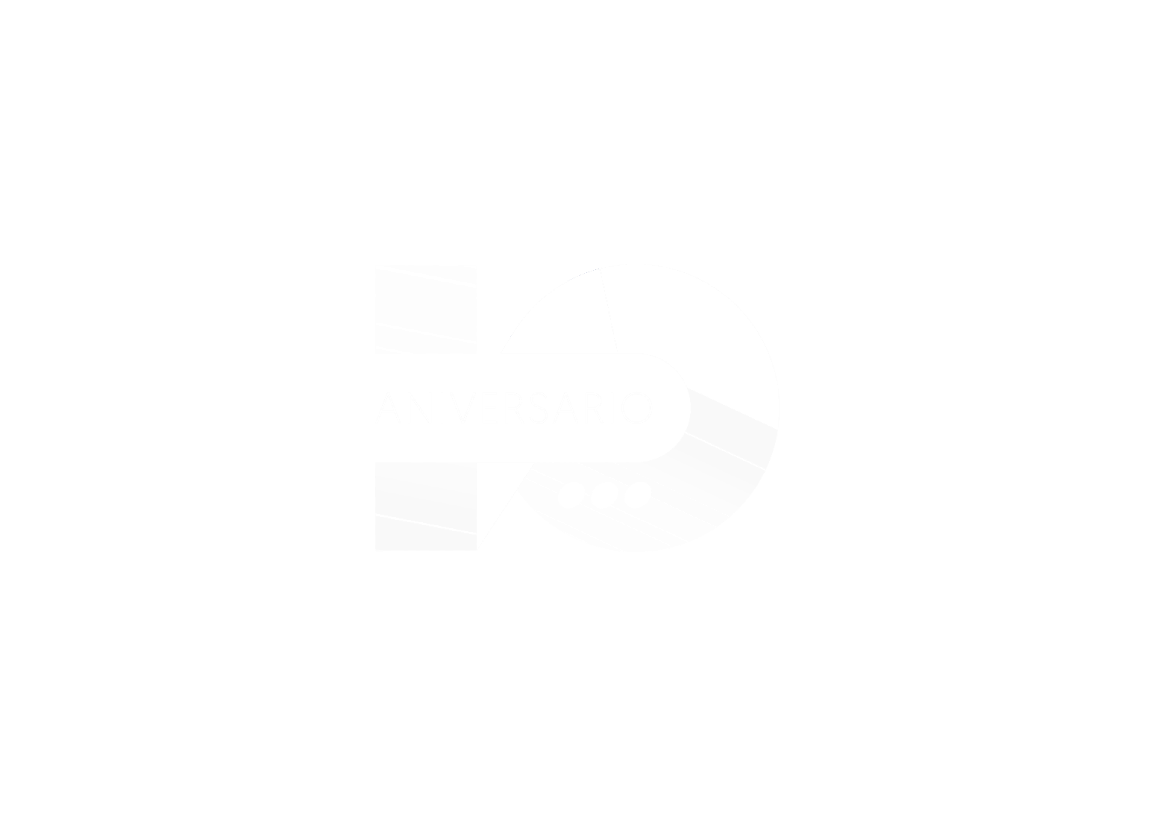 Your photo and 
email
Authors and affiliations
I  JORNADA DE PERSONAL CIENTIFICO JOVEN CIBER
Vigo, 8 – 10 de mayo, 2024
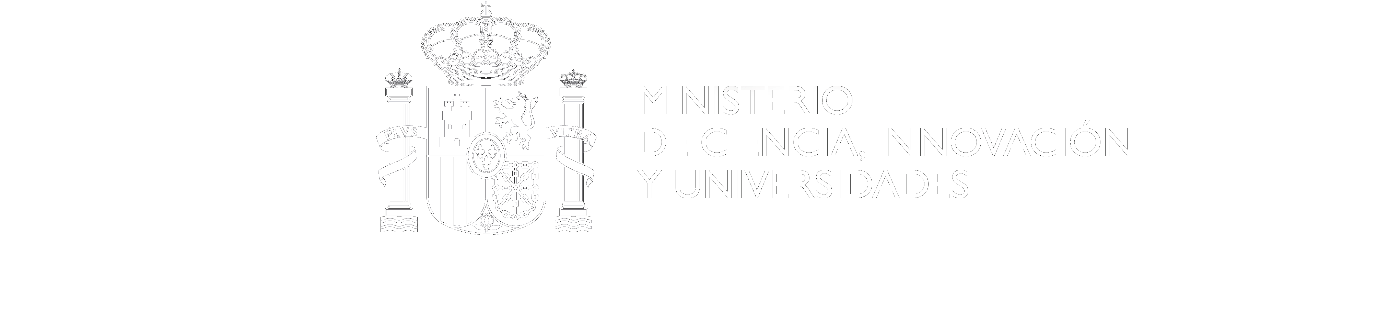 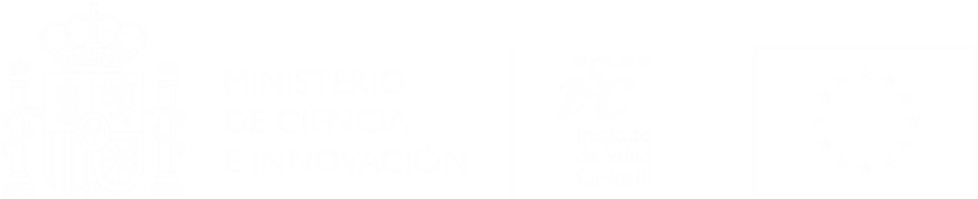 If it is necessary, you can put other institutional logos in your acknowledgments